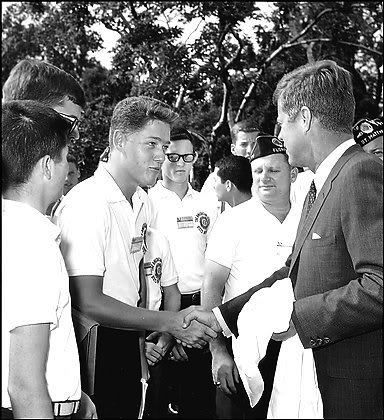 Do Now: With a partner make a list of major events from the video on Clinton’s presidency.
Objectives: Students will be able to...(1) outline a paper on Bill Clinton's presidency (2) explain the important events of Clinton's presidency.

Homework: 
Notes 34.3 
Two page paper DUE WEDNESDAY 
I WOULD ALSO READ 34.2 IF I WERE YOU
First Term Agenda
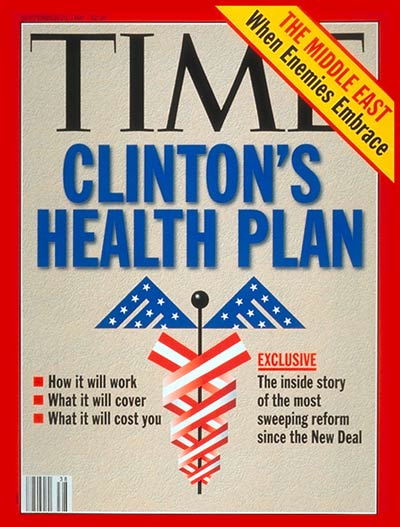 Raise Taxes, cutting spending: 
Lower interest rates
A lot of $$$ going to entitlement programs
Health Care (Hilary Clinton): 
Came up with plan that guaranteed health benefits
Plan died
Families and Education:
Family Medical Leave Act
AmeriCorps
Gun Control
Brady Bill – Waiting period for handguns
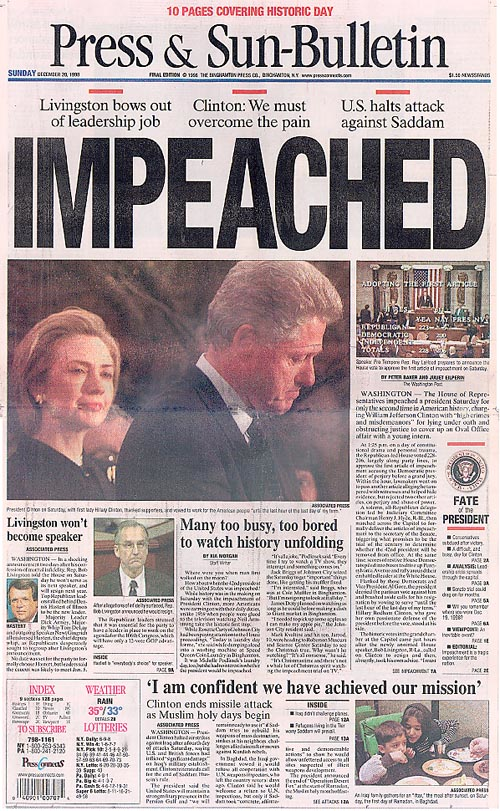 Clinton’s Second Term
Tried to help nations children
Impeachment: 
Attorney General (Janet Reno) – Decided to investigate
Kenneth Star – Led Panel
Evidence suggested perjury – lying under oath
Was not booted out of office
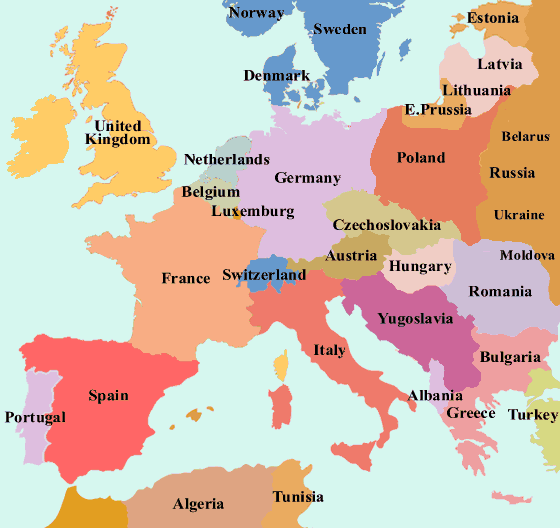 Foreign Policies
Bosnia and Kosovo
Yugoslavia split (Southeast Europe)
3-way civil war (Serbians, Croatians, and Bosnian Muslims)
Serbs started Ethnic Cleansing – expulsion of ethnic groups from area
Dayton Accords – Peace talks in Dayton Ohio
http://www.youtube.com/watch?v=VbNocQORWQ8 (BBC)
Middle East
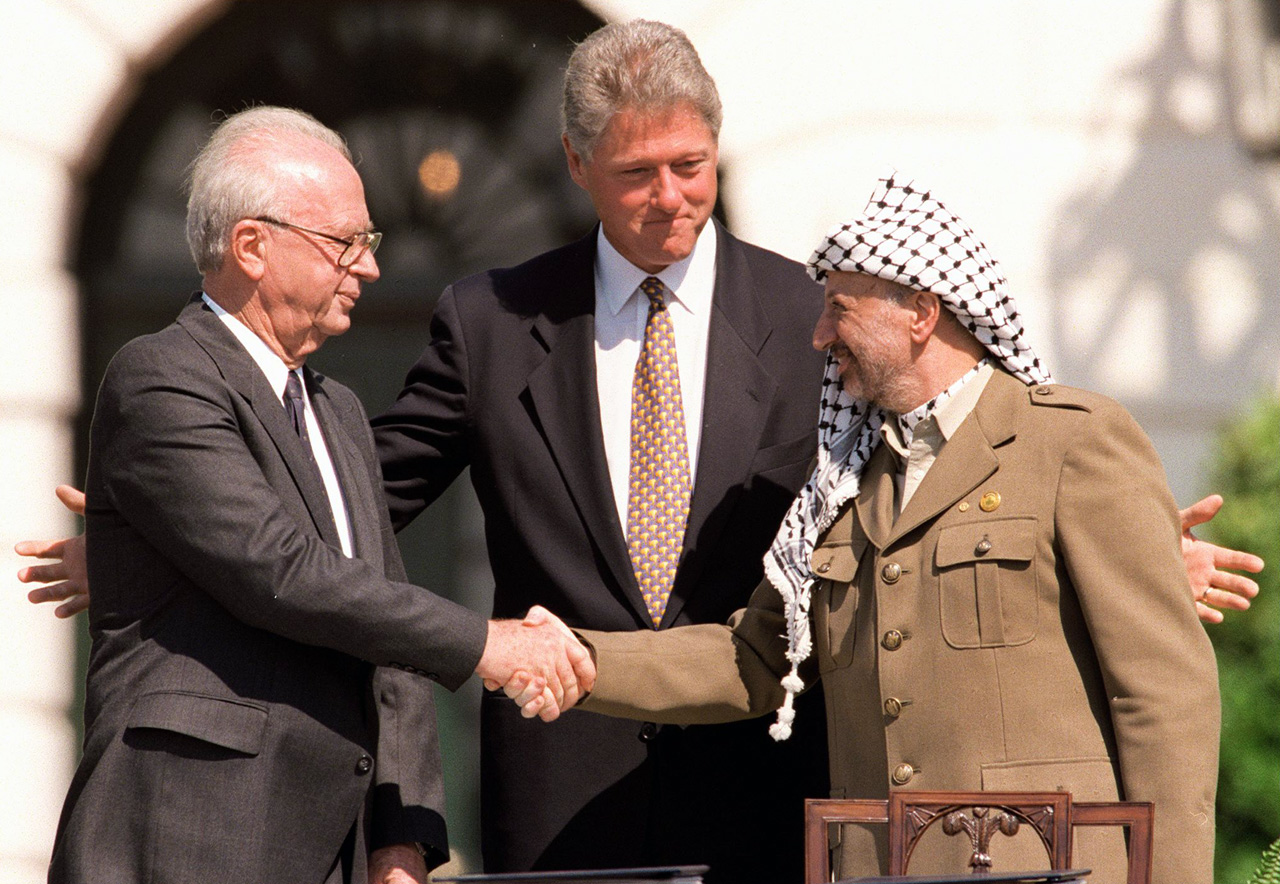 Israel vs. Palestine
Israel Leader – Yitzhak Rabin
Palestine Leader – Yasir Arafat
Agreement
Palestine recognized Israel as country
Israel recognizes Palestine Liberation Organization
Further peace plans attempted but too much opposition
Partner Outline
Begin outlining your paper that’s due on Wednesday
Be sure you: 
Organize your thoughts 
ATQ
Use specific evidence